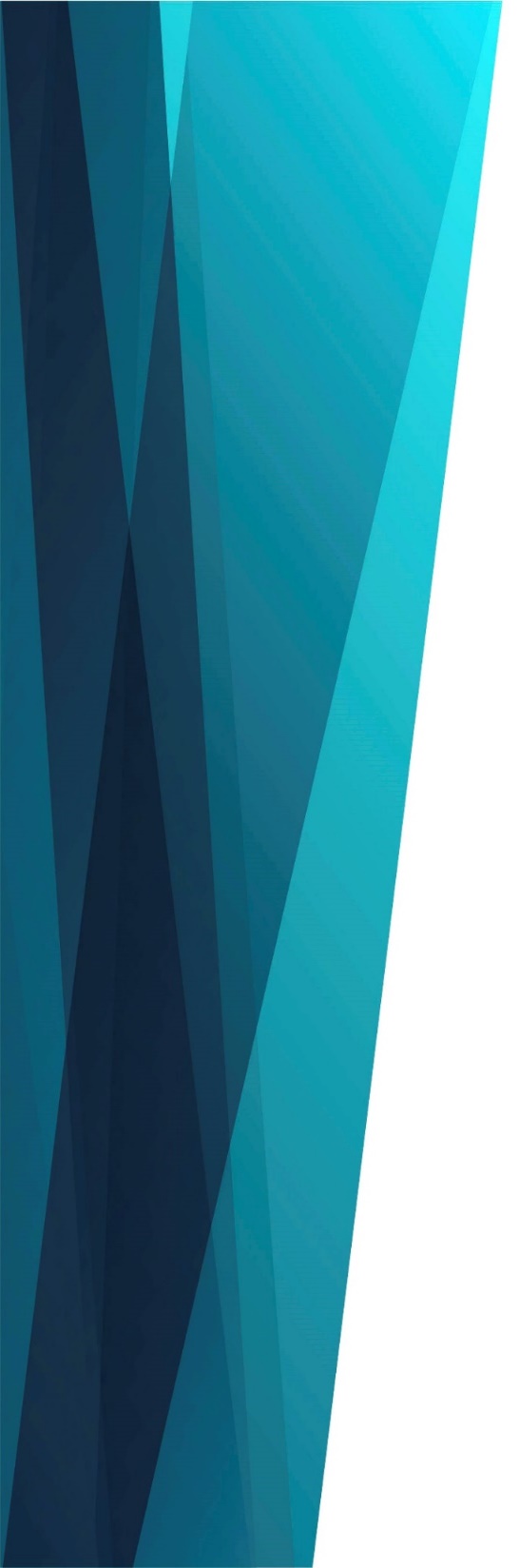 Я слышал глас среди облаков
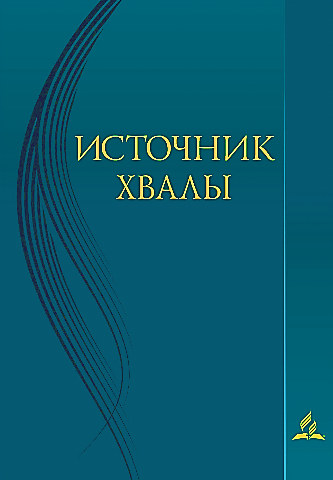 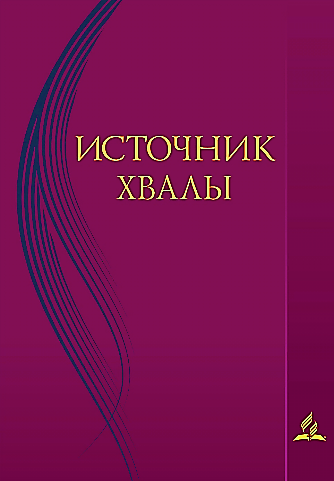 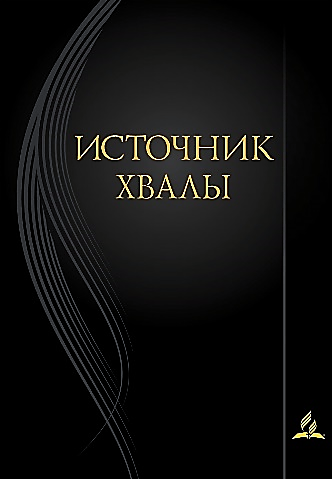 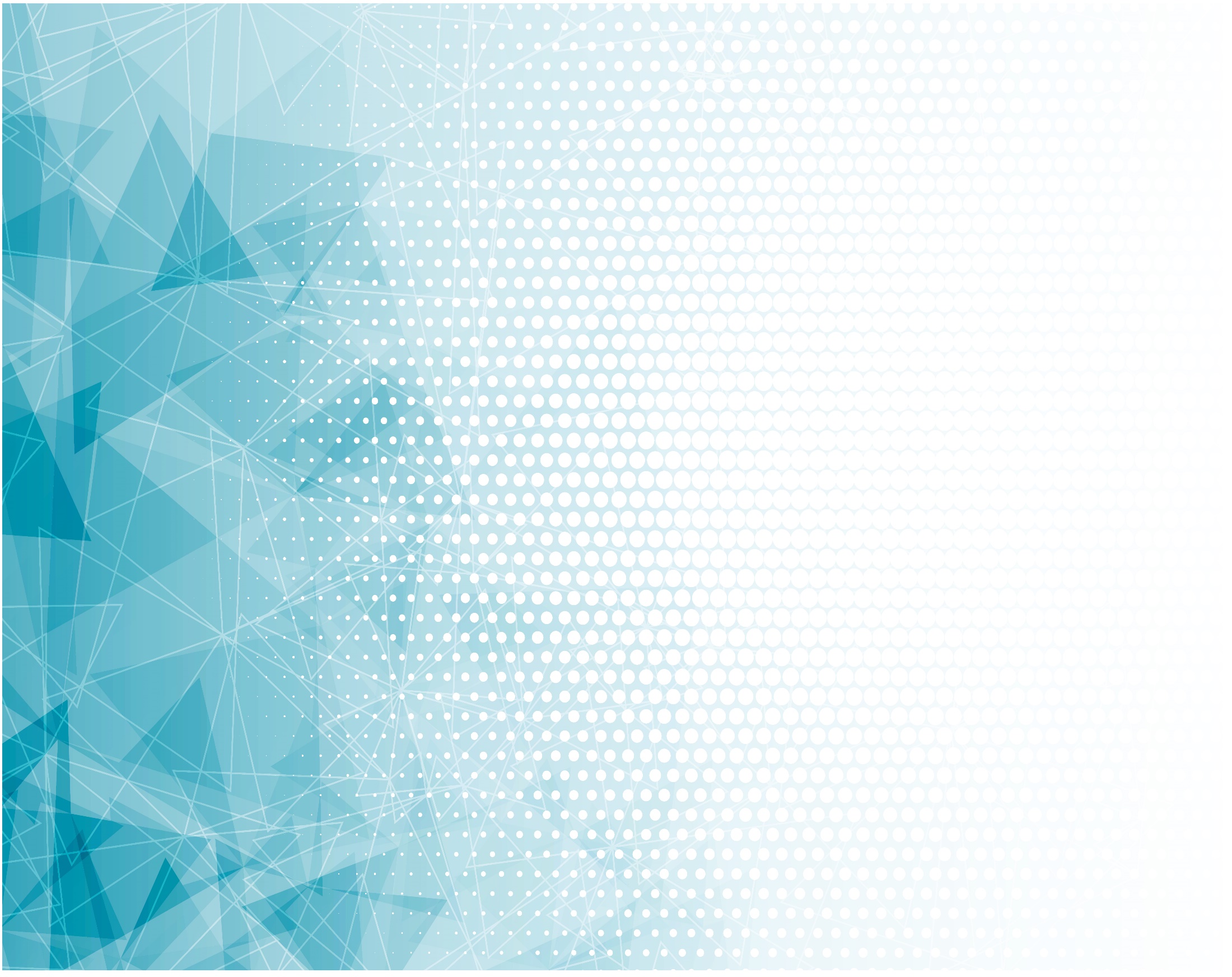 Я слышал глас
Среди облаков —Господь, 
Ты зовёшь меня.
Твой план давно 
Для меня готов,
Мой Бог, 
Ты так ждёшь меня.
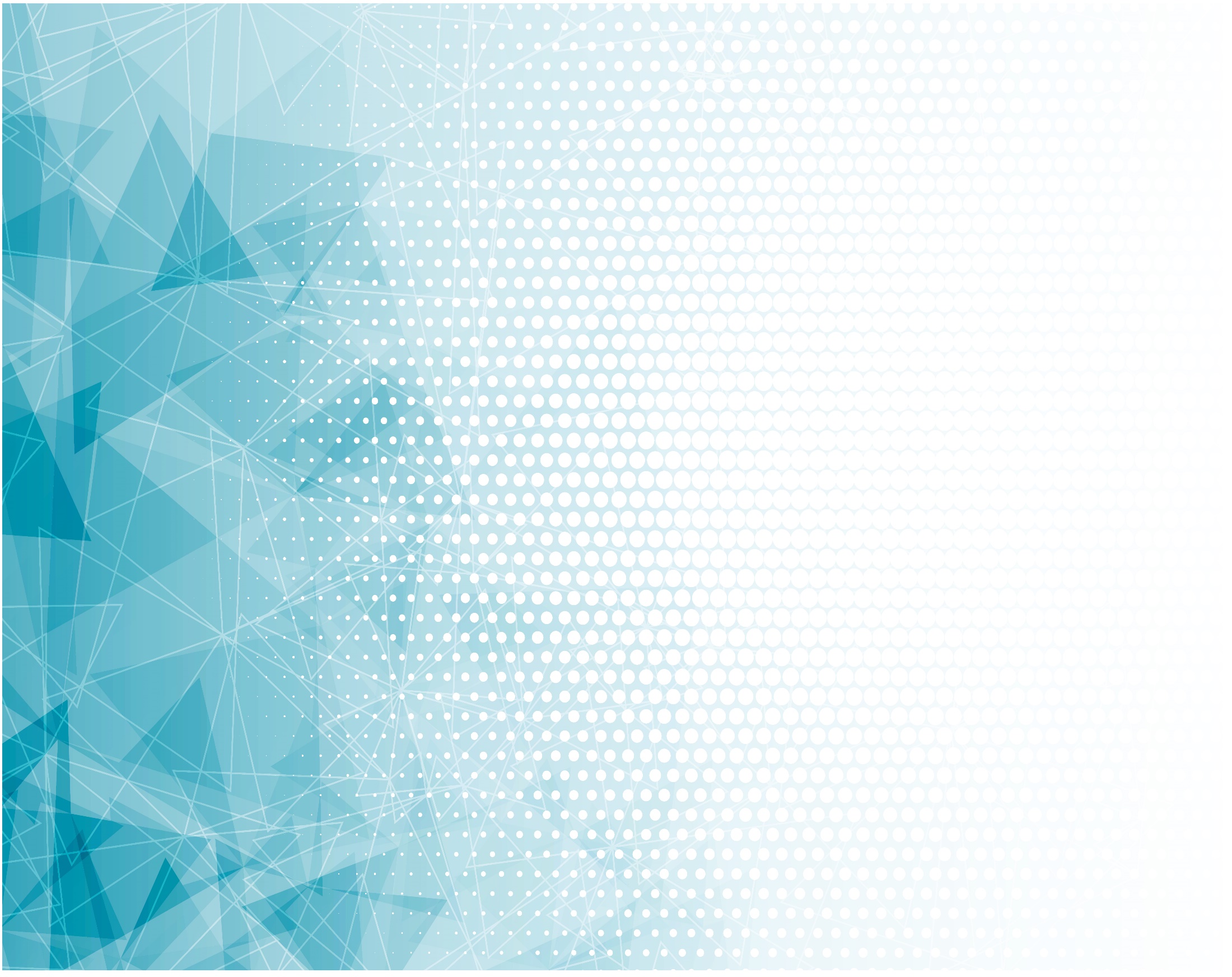 И пусть не в сраженьях
Смертельных битв
Лежит дорога моя,
Но в скромном служенье 
И звуке молитв
Исполнится воля Твоя.
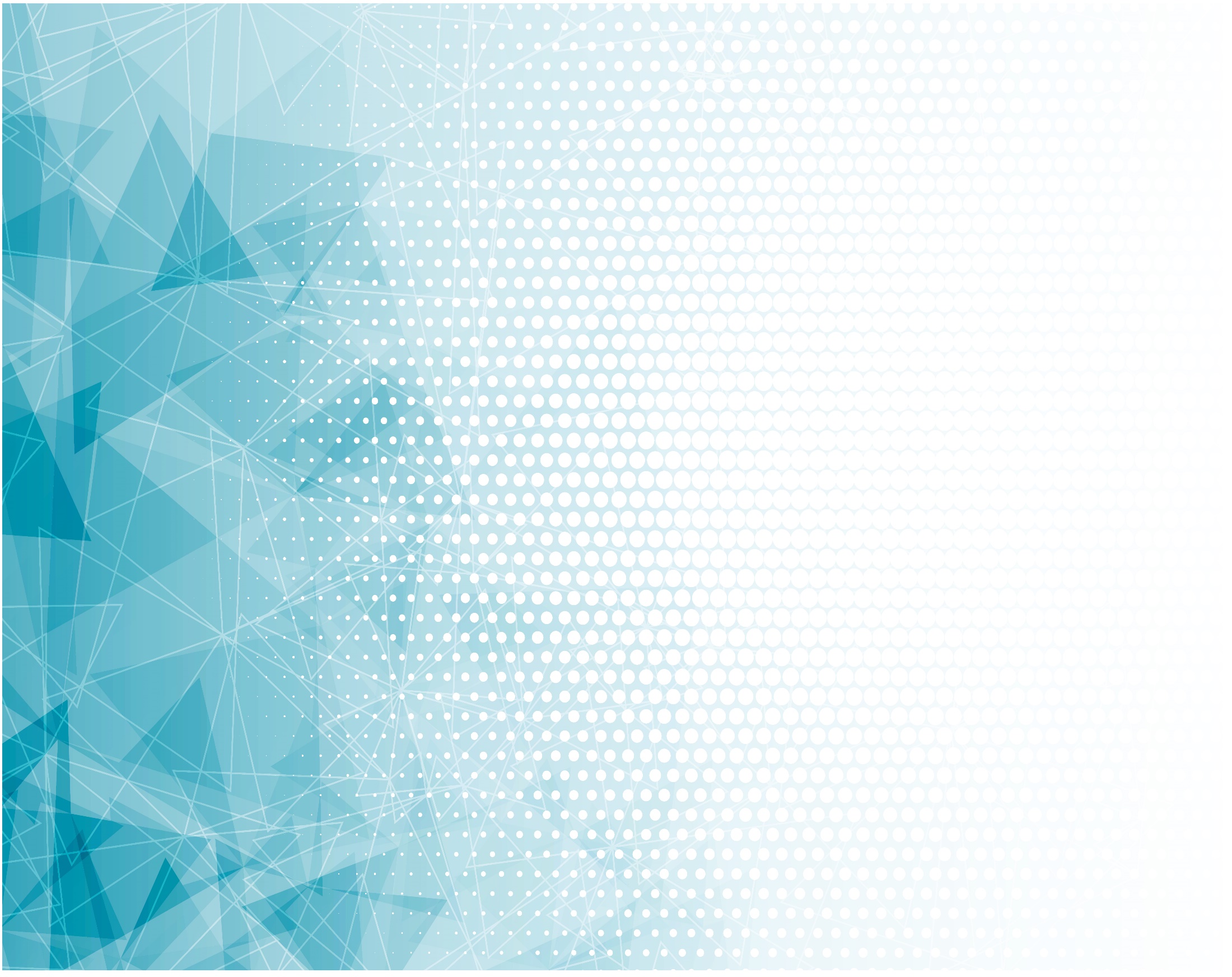 Припев: 

Я стану слугою 
Твоим, Господь,
Пойду, куда ты поведёшь,
Сквозь страхи, сомненья
И бури невзгод —
Ведь Ты в моём 
Сердце живёшь.
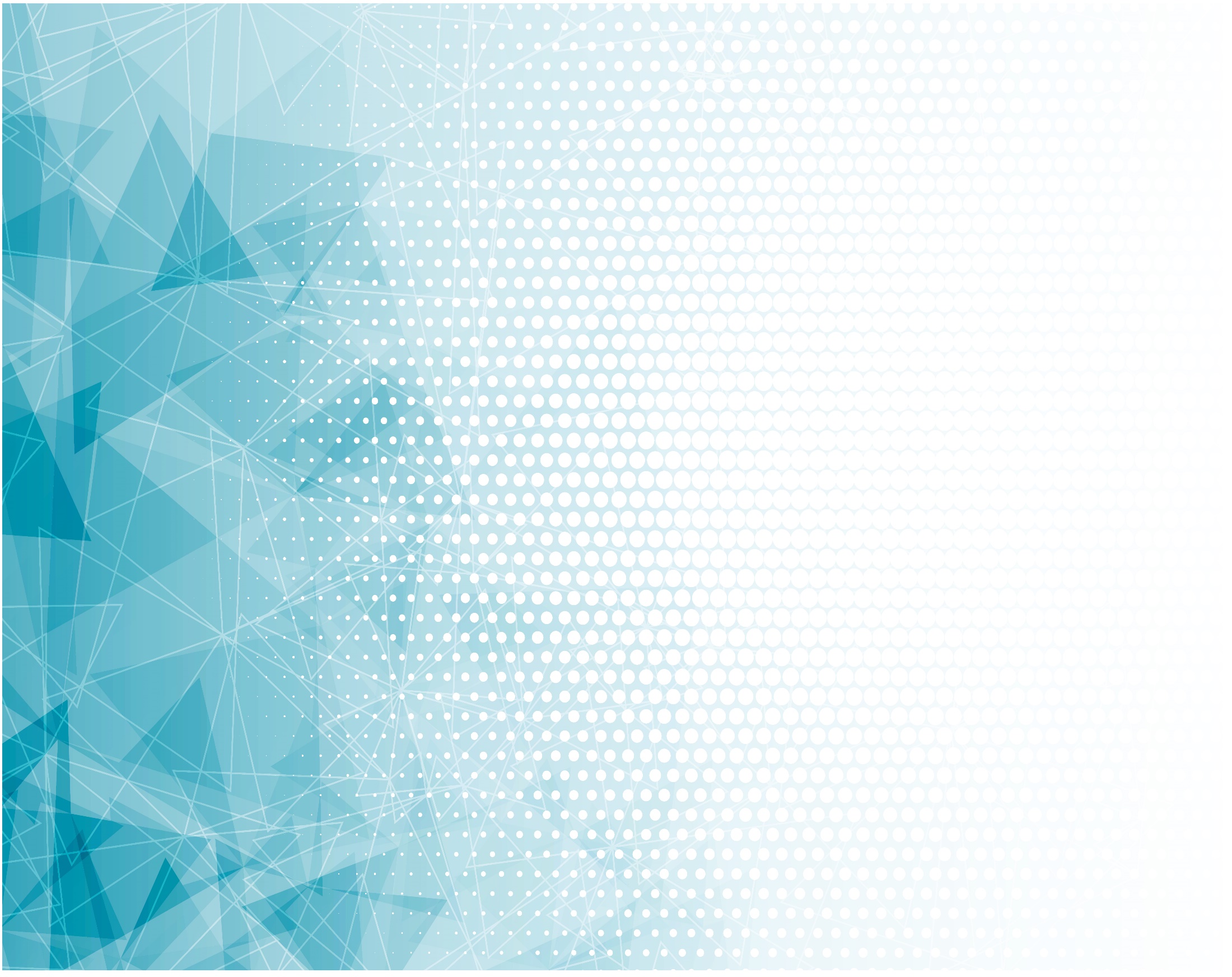 Вложи в уста мне
Слова любви,
Господь, 
Приготовь меня,
Чтоб тех, кто слаб
На земном пути,
Я мог ободрить, любя.
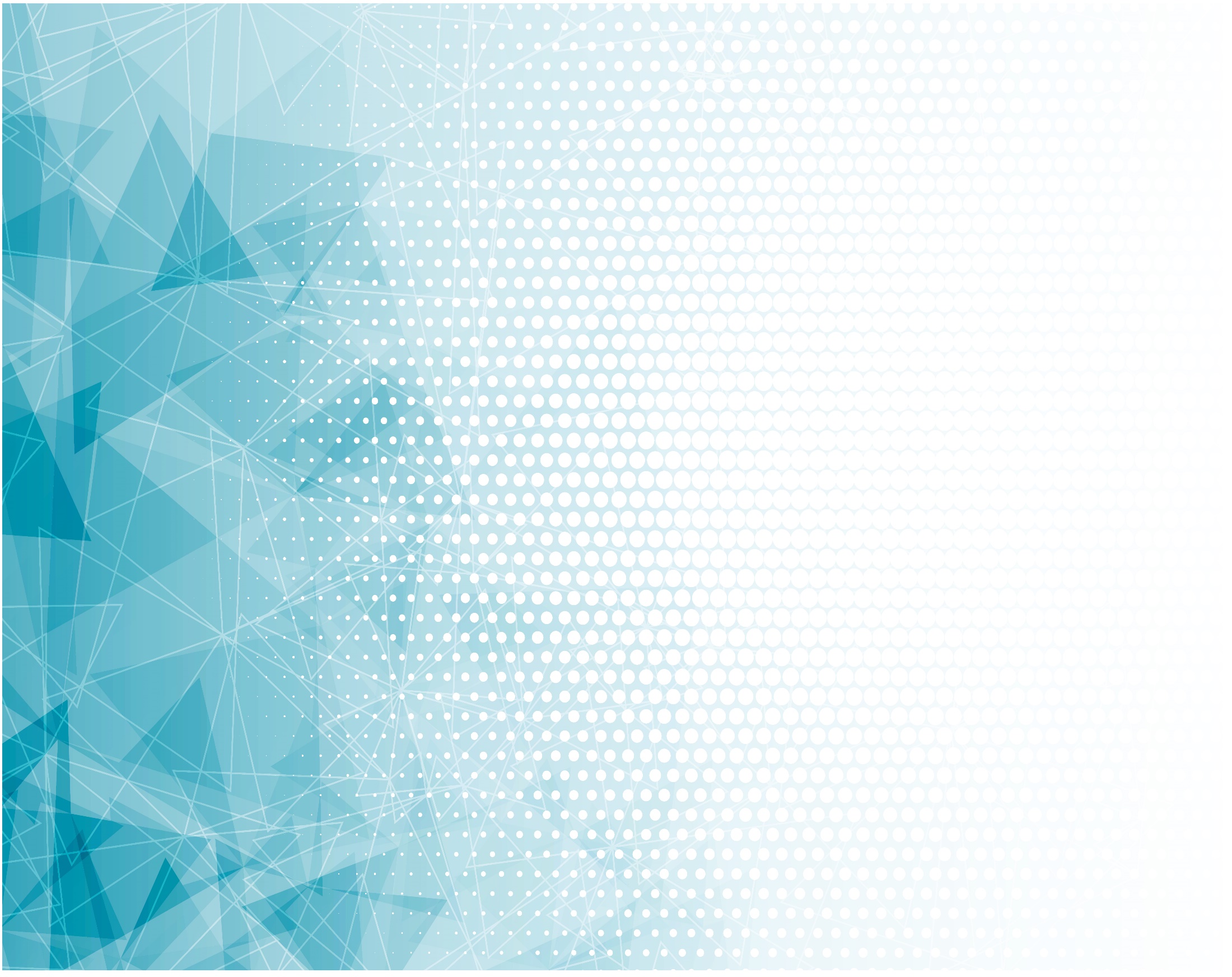 И пусть коротки
Моей жизни дни —
Из них я каждый отдам,
Чтоб пышным ковром
Расстилались цветы
В садах Иисуса Христа.
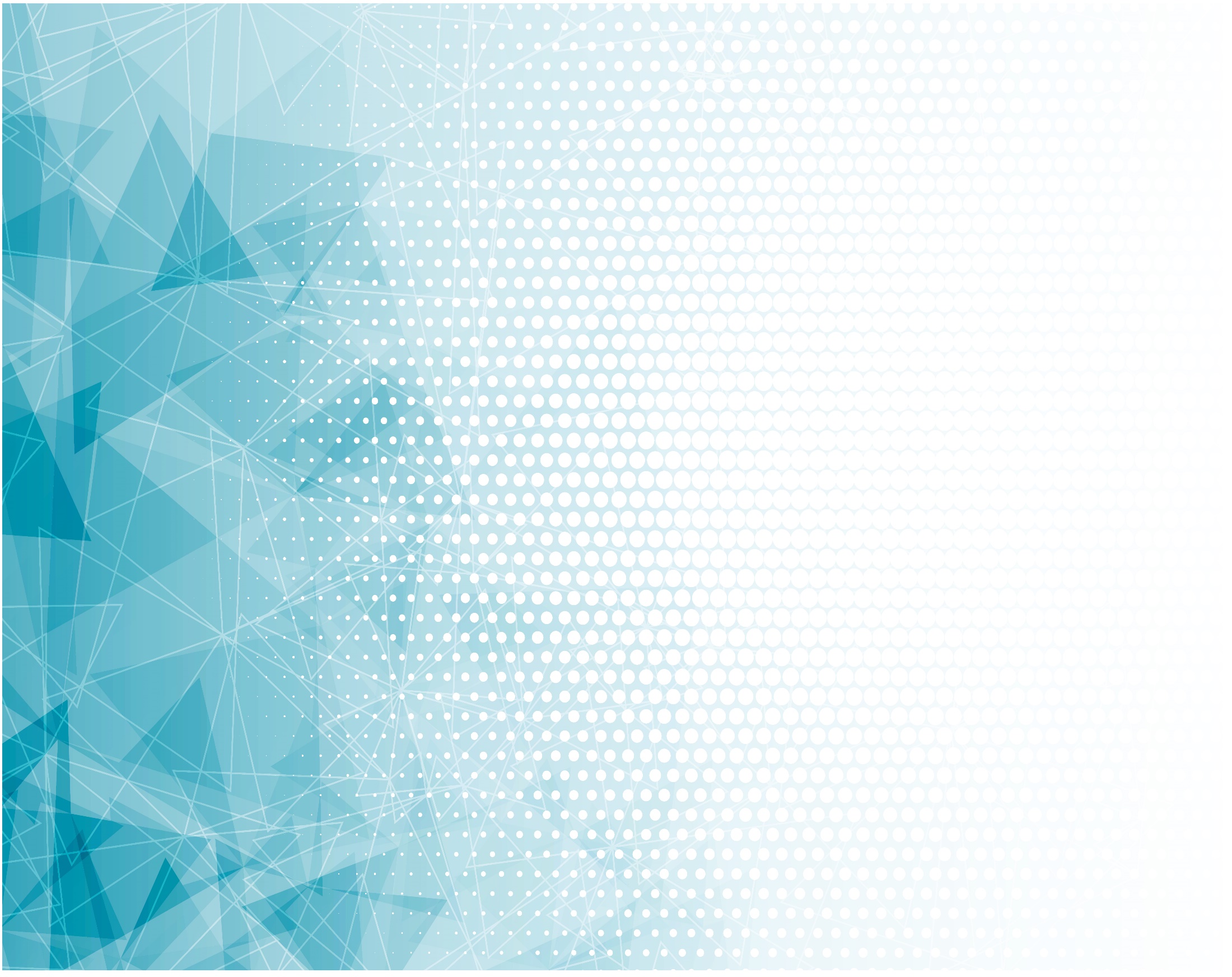 Припев: 

Я стану слугою 
Твоим, Господь,
Пойду, куда ты поведёшь,
Сквозь страхи, сомненья
И бури невзгод —
Ведь Ты в моём 
Сердце живёшь.